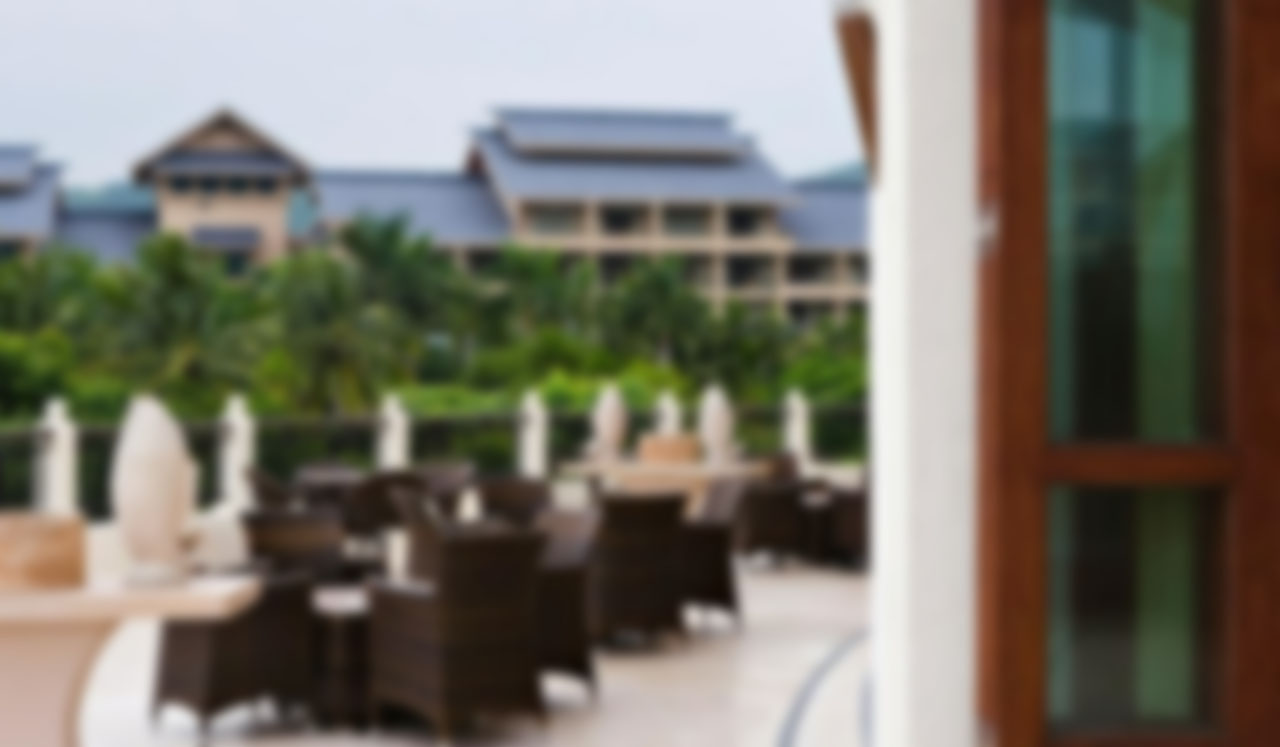 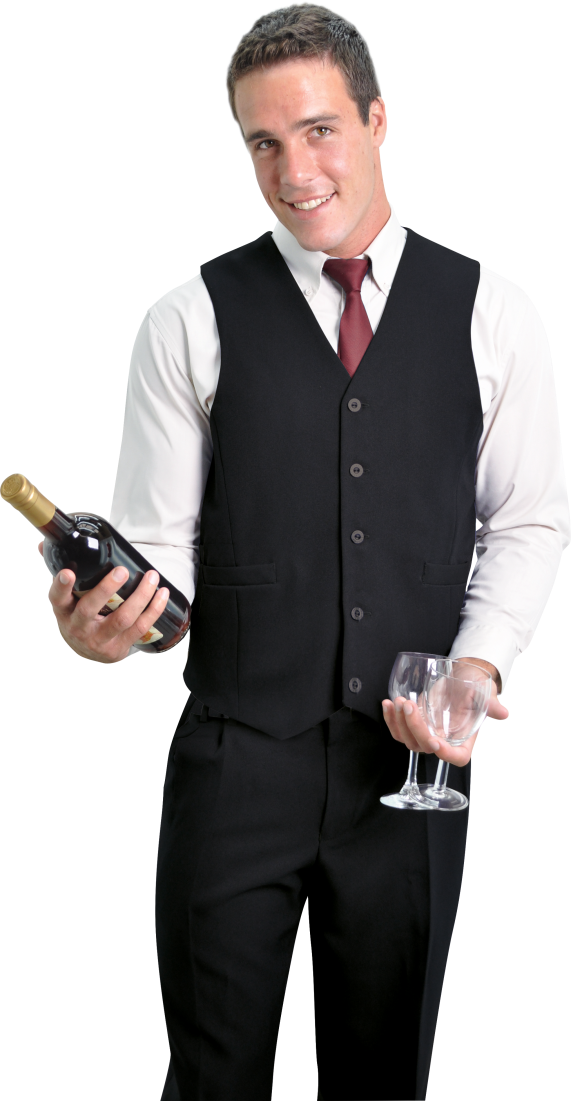 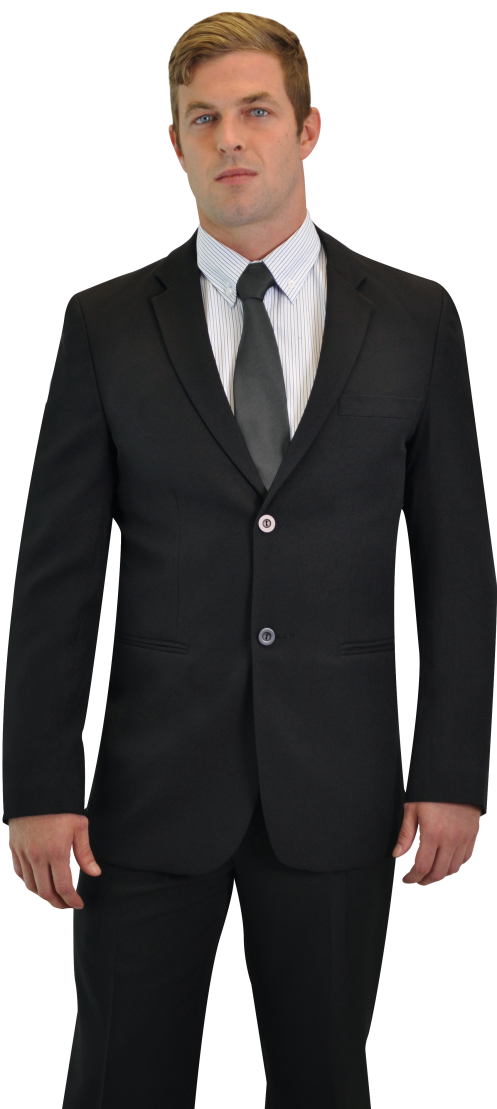 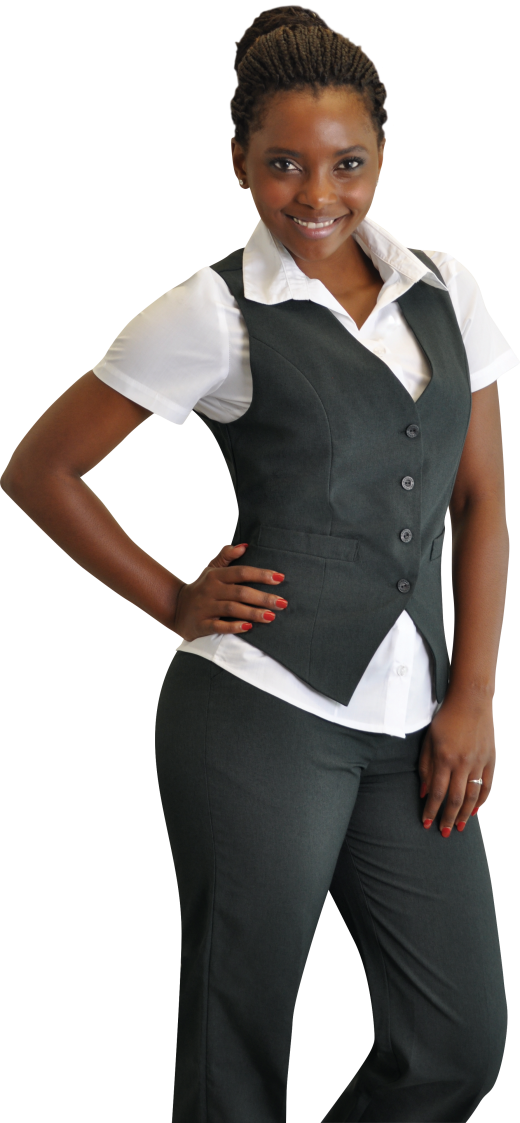 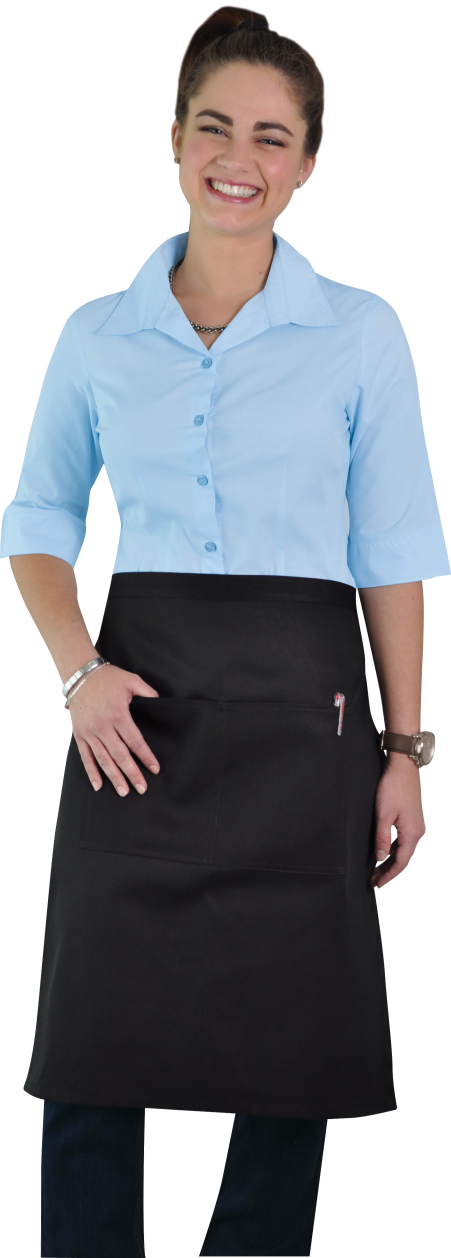 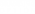 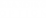 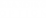 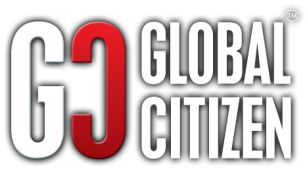 HOTEL & CASINO STAFF UNIFORMS